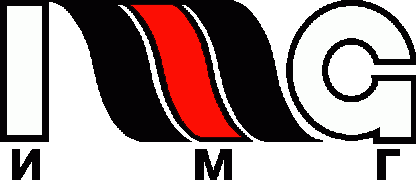 Поиск циклических РНК генов, участвующих в метаболизме липидов и атерогенезе
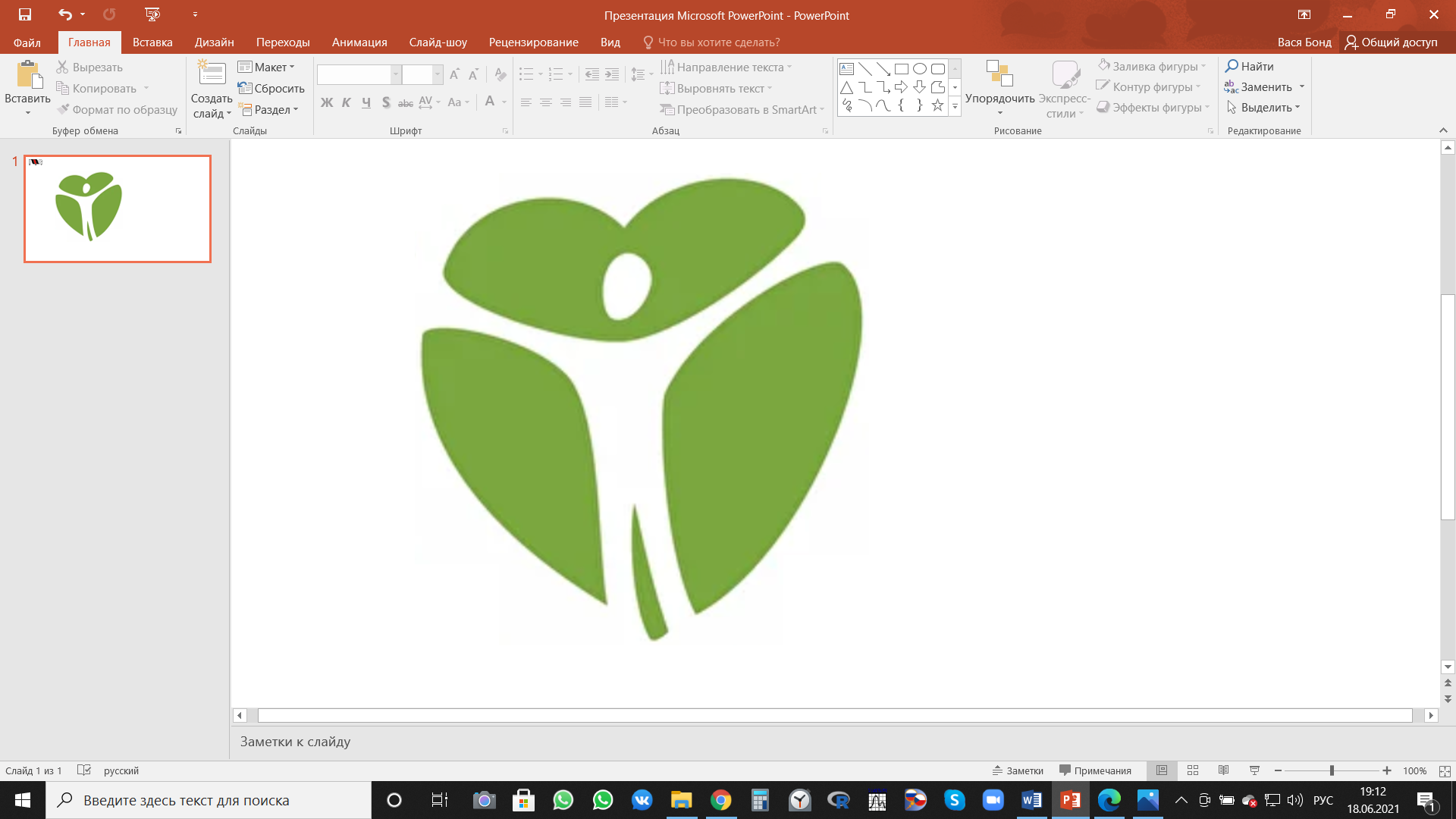 Е.В. Носова1*, И.Б. Филиппенков1, А.В. Рожкова1, В.Г. Дмитриева1 , А.Д. Дергунов2, С.А.  Лимборская1, Л.В. Дергунова1
1ФГБУ Институт молекулярной генетики НИЦ «Курчатовский институт», 123182, Москва; 2ФГБУ «НМИЦ ТПМ» Минздрава России, 101990, Москва; *el.nosova94@mail.ru
Работа выполнена при поддержке гранта РФФИ (проект №17-04-00217)
Результаты
Введение
С использованием биоинформатических подходов обнаружено 80 и 16 циклоРНК для генов HDLBP и TNFRSF1A соответственно (Таблица 1). Поскольку взаимодействие микроРНК с сайтами-мишенями на мРНК или циклоРНК происходит с привлечением активности белка AGO2, был проведен поиск мест связывания этого белка с мРНК изучаемых генов.  Из числа циклоРНК, кодируемых геном HDLBP, было выявлено 41 циклоРНК, для гена TNFRSF1A – 5 циклоРНК, содержащих последовательности сайтов связывания белка AGO2. С помощью базы данных STarMirDB проведен поиск микроРНК, которые могли опосредовать взаимодействия белков AGO2 с мРНК или с соответствующими циклоРНК. Для транскриптов генов HDLBP и TNFRSF1A было выявлено 61 и 36 микроРНК соответственно. Таким образом, мы предсказали сети возможных конкурентных взаимодействий микроРНК с мРНК или циклоРНК для генов HDLBP и TNFRSF1A человека.
Для изучения экспрессии циклоРНК в препаратах РНК, выделенных из мононуклеарных клеток пациентов с различающимся содержанием ХС-ЛВП, были выбраны 6 циклоРНК гена HDLBP  и 3 циклоРНК гена TNFRSF1A. Содержание отдельных циклоРНК исследованных генов заметно варьировало. В образцах РНК для циклоРНК гена HDLBP (hsa_circ_0119488) была обнаружена значимая отрицательная корреляция с уровнем соответствующей мРНК (Таблица 2).
В целях изучения функционирования генов, участвующих в развитии атеросклероза и в реализации атеропротективной роли ЛВП, ранее нами была показана негативная корреляция уровня ХС-ЛВП с содержанием транскриптов генов, участвующих в метаболизме ЛВП (ABCA1, BMP1, CUBN, HDLBP, LCAT, LDLR, PRKACG, PRKACB, SCARB1 и ZDHHC8) и генов, вовлеченных в атерогенез  (CSF2RB, CSF1R, ITGB3, IL18R1, ITGAM, PRKCQ, SREBF1, TLR5, TLR8, TNFRSF1A, TNFRSF1B) [1]. В связи с тем, что взаимодействие микроРНК с сайтами-мишенями на мРНК приводит к  деградации или репрессии трансляции кодирующих транскриптов [2], а циклоРНК, взаимодействуя с микроРНК, могут нивелировать их активность [3], нами был произведен поиск циклоРНК генов HDLBP и TNFRSF1A, а также анализ их представленности в мононуклеарных клетках пациентов с различающимся содержанием ХС-ЛВП. Накопление данных о роли нкРНК представляет интерес с точки зрения разработки таргетных лекарственных препаратов.
Цель работы
Поиск циклоРНК генов HDLBP и TNFRSF1A, а также анализ их представленности в мононуклеарных клетках  пациентов с различающимся содержанием ХС-ЛВП,  выявление возможных конкурентных взаимодействий микроРНК с мРНК или циклоРНК, участвующих  в регуляции функционирования исследуемых генов.
Выводы
В препаратах РНК, полученных из мононуклеарных клеток крови человека, выявлены циклоРНК генов HDLBP и TNFRSF1A. С помощью биоинформатического анализа предсказаны сети возможных конкурентных взаимодействий микроРНК с мРНК или циклоРНК для исследованных генов. Сделано предположение,  что обнаруженные некодирующие РНК выполняют роль конкурентных эндогенных молекул, участвующих в регуляции функционирования соответствующих генов.
Материалы и методы
С использованием баз данных circBase, exoRBase [4], CircNet [5], CircInteractome [6] проведен поиск циклоРНК для исследуемых генов. Поиск мест связывания белка AGO2 с мРНК генов выполнен с использованием базы данных doRiNA [7]. С помощью базы данных STarMirDB [8] проведен поиск микроРНК, опосредующих взаимодействия белков AGO2 и мРНК или соответствующих циклоРНК. Анализ представленности циклоРНК в препаратах РНК, выделенных из мононуклеарных клеток 29 пациентов с различающимся содержанием ХС-ЛВП, проводили с помощью ПЦР в реальном времени.
Ссылки на источники информации: 1. Dergunova et al (2020), J Med Biochem, 39: 1–12, 2. Bartel et al. (2009), Cell, 136 (2): 215–233, 3. Hansen et al.(2013), Nature. 495 (7441): 384–388, 4. circBase (http://circbase.org/), exoRBase (http://exorbase.org/), 5. CircNet (http://syslab5.nchu.edu.tw/CircNet/), 6. CircInteractome (https://circinteractome.nia.nih.gov/), 7. doRiNA (https://dorina.mdc-berlin.de/go), 8. STarMirDB (https://sfold.wadsworth.org).